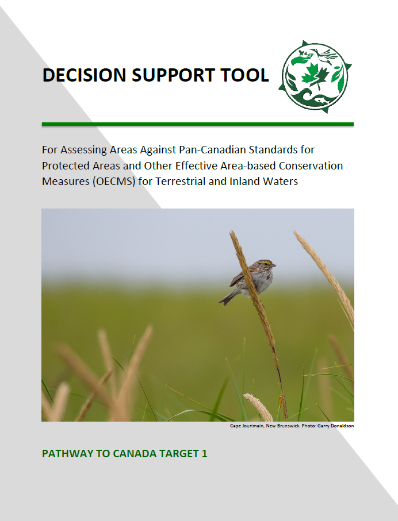 Decision-Support Tool In More Depth
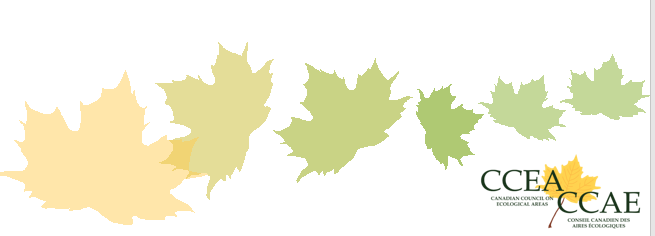 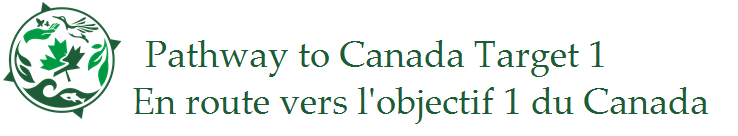 Additional Key Terms
Evident intent: 
The intent that governing authorities have for an area, as evidenced by all material indicators of intention, including stated or implied objectives, allowed and prohibited activities, management intention statements, etc.)
When is it unclear whether an area meets a standard or not, further evaluation may have to rely on an assessment of the variety of tools and practices used in the governance and management regime to infer intent. 
This may include an evaluation of the legal basis, policies, management documents, and operational practices of the area. 
Example: a stated objective may be biodiversity conservation while an allowed activity may be commercial logging.  In this case, the evident intent is resource extraction with some biodiversity considerations, not in-situ conservation (not “natural settings”)
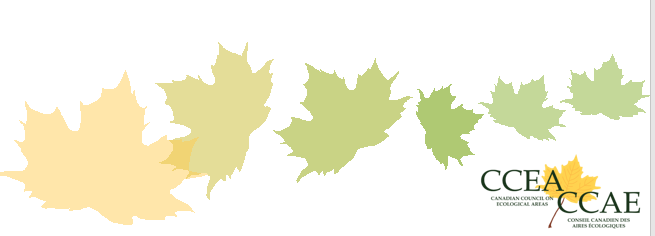 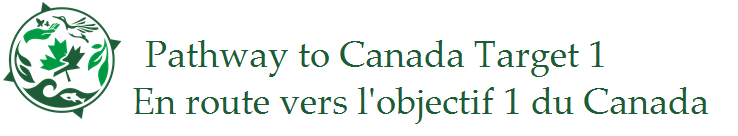 Additional Key Terms
Governing authorities: 
Agencies, institutions, individuals, Indigenous governments or organizations, not-for profit organizations, corporations, communal groups, or other bodies which have [some or all] decision-making authority for an area.
“Relevant” governing authorities are those whose decisions or actions could affect the ability of the area to effectively conserve biodiversity over the long term.
“Primary” governing authorities are those responsible for the day-to-day governance of the area
“Management authorities” are entities responsible for the day-to-day management and operations of the area. May be the same as primary governing authorities
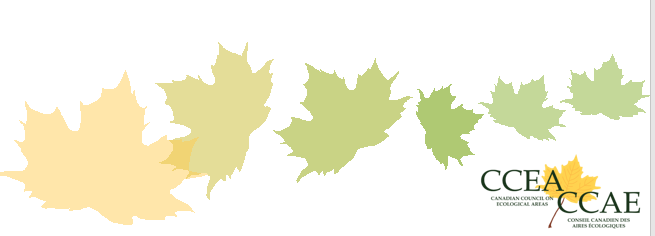 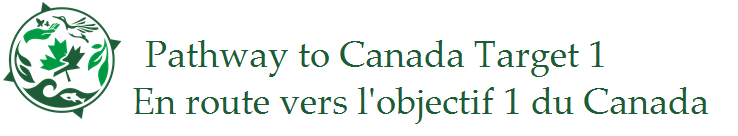 Additional Key Terms
Management regime: 
The way in which an area is managed. 
May include the set of rules set out in plans, policy, operational actions. 

Expected:
Considered probable or certain; 
Likely
Will probably happen; expected
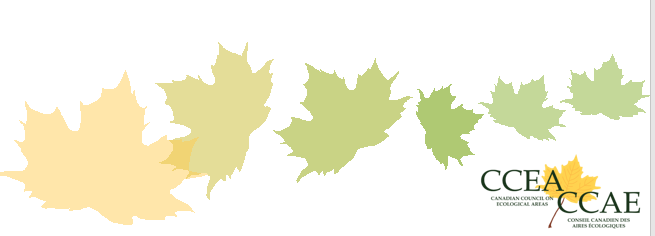 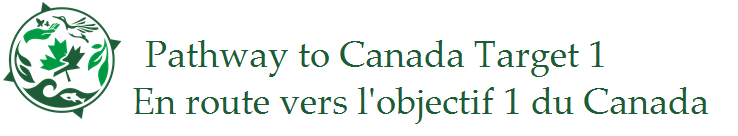 Additional Key Terms
Incompatible activity: 
An activity that has effects that prevent or impair the in-situ conservation of biodiversity or compromise the area's objectives. 
Potentially compatible activity:
An activity that, if managed effectively (e.g., limited in scale, intensity, extent, and/or etc.), would not compromise in-situ conservation
Compatible activity:
An activity that does not compromise in-situ conservation regardless of the scale, intensity, extent, etc. at which it occurs
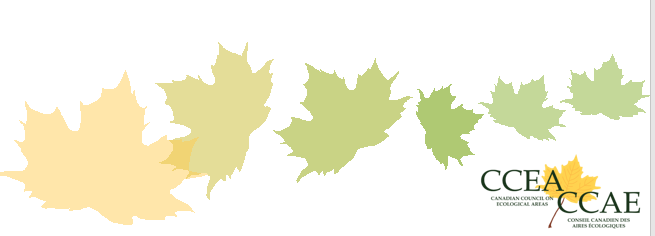 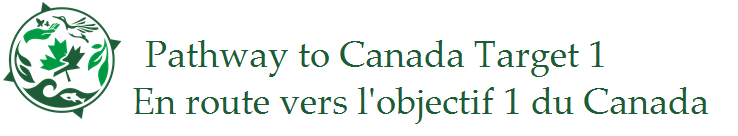 Criterion – Geographical Space (PA=OECM)
Intended to ensure the area to which the conservation measure(s) apply is clearly geographically defined or understood 
Supports:
the implementation of conservation measures
the process of accounting and reporting
enforcement
identifying relevant governing authorities
raising public awareness of the area. 
The space stays the same over time.  It is generally not ‘moveable’ (except perhaps when a natural boundary, such as a shoreline, changes)
“Geographical space” is tied to “Long-term” and “Timing” – measures that apply to an area for a period of time and then are shifted to another area do not satisfy “Geographical Space” or “Long-term”
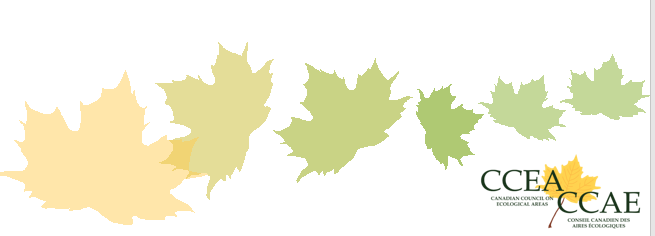 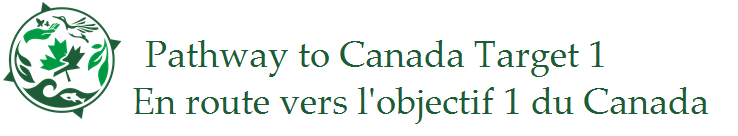 Criterion – Geographical Space (PA=OECM)
“Clearly defined” implies the area is spatial and that boundaries are agreed-upon and effectively demarcated in some way, such as by:
signage
maps
survey markers
physical features that correspond with the legal boundary. 
While the boundary may not always be publicly available, it should be available to:
decision makers
governing and management authorities
those who are undertaking activities with the potential to degrade the site
A boundary should be sufficiently recognizable to ensure compliance with management objectives and allow action to be taken against violations.
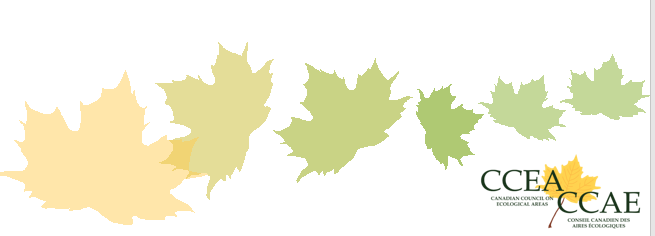 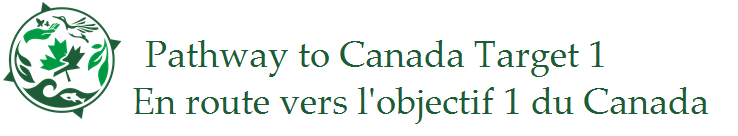 Criterion – Geographical Space (PA=OECM)
The geographic space in question may also be a subset of a larger area or mechanism(s). 
It may be appropriate to evaluate different zones within an area separately if screening becomes difficult or produces inaccurate results due to different:
mechanisms applying to different portions
governance authorities responsible for different portions
prohibited and allowed activities in different areas
management objectives in different portions
degrees of ecological intactness owing to different management regimes
etc.
where these differences could lead to different biodiversity outcomes or likelihoods of achieving in-situ conservation of biodiversity over the long term in different portions of the area
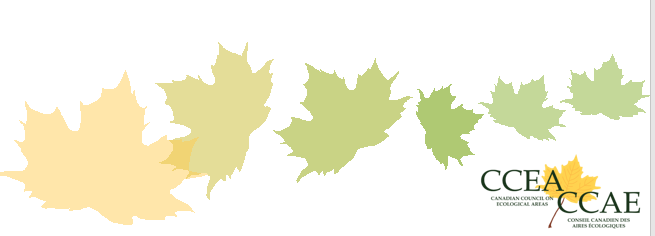 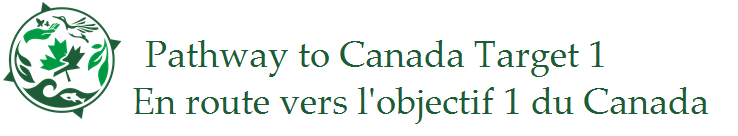 Criterion – Geographical Space (PA=OECM)
Protected areas and OECMs are generally evaluated and reported on an areal basis - i.e., in two dimensions. 
However, the term “geographical space” is used by both IUCN and CBD in favour of “geographical area” to encourage evaluators to consider implications of the third dimension of geographical space - the vertical dimension - on an area’s ability to effectively conserve biodiversity. E.g.,
de-watering of biotic zone by underground mining
low-level flights disrupting caribou herds
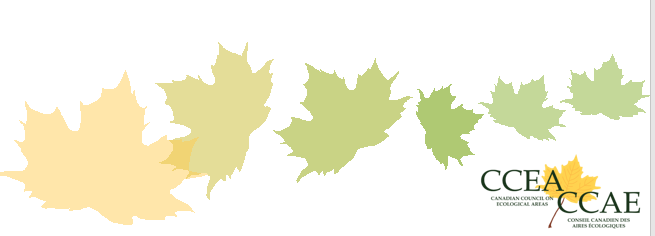 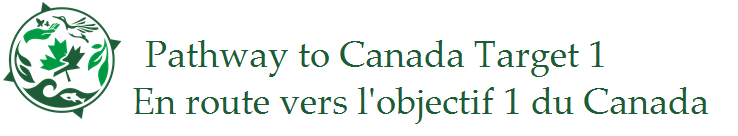 Criterion: Effective Means – 1 (PA=OECM)
Effective Means-1 considers the ability of the mechanism(s) to enable governing authorities to prevent, control and/or manage activities that might have a negative impact on the in-situ conservation of biodiversity. 
Many kinds of human activities may have a negative impact or impair biodiversity. 
To be effective, a mechanism by itself or with other tools, should be able to prevent negative impacts to biodiversity and the biotic zone. 
This may be accomplished by excluding incompatible activities, and by controlling or managing potentially compatible activities. 
A potentially compatible activity can become an incompatible activity if the managing authority has insufficient capacity to ensure that in-situ conservation is not compromised
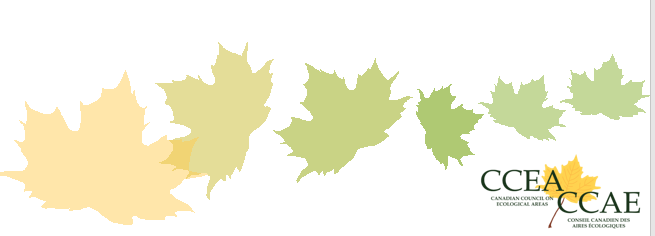 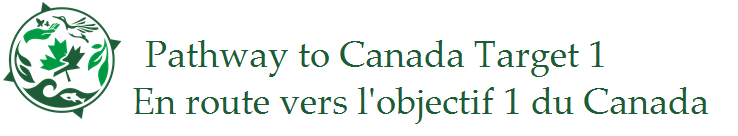 Criterion: Effective Means – 1 (PA=OECM)
The ability to exclude or manage activities could be afforded to the governing authority(ies) via legal (i.e., legislative/regulatory) measures or other effective (and in some cases legal) means, which could include:
customary laws
binding agreements
influence
information-sharing
policy instruments
negotiation
agreements
partnerships
contracts
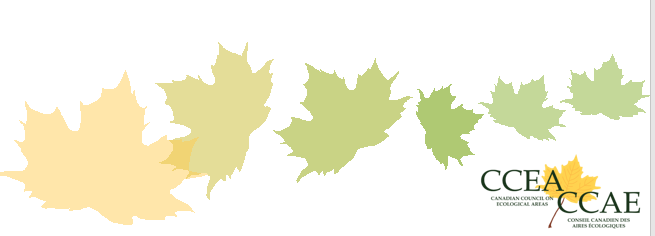 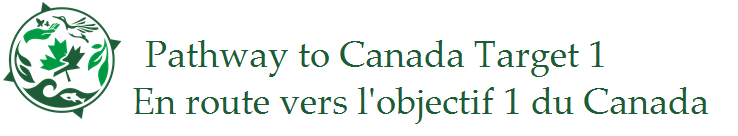 [Speaker Notes: While “legal means” are sometimes thought of as laws and regulations, and “other effective means” are thought as everything else, it would be more accurate to include all mechanisms with some kind of legal basis as “legal” means and consider “other effective means” as non-legal.  So for example, legal means could be further divided among statutory, civil, contract, property, or other kinds of law.  Designation under a protected area act would be a statutory legal mechanism.  Ownership by a land trust would combine the legal ownership of property with the articles of incorporation and objectives of a legally incorporated organization and the tax law status of the organization as being dedicated to charitable conservation purposes.  Enforcement of a conservation management regime might be through civil legal action against trespassers. The property might be encumbered by a conservation easement – a legal agreement between two parties – and whose existence is made possible by enabling legislation.]
Criterion: Effective Means – 1 (PA=OECM)
The existence of multiple relevant “Governing Authorities” (a frequent case) often means that multiple mechanisms must be used in combination to create “Effective Means”
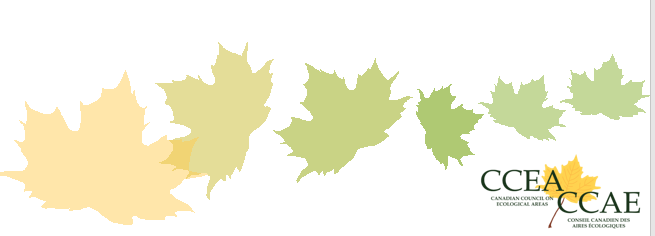 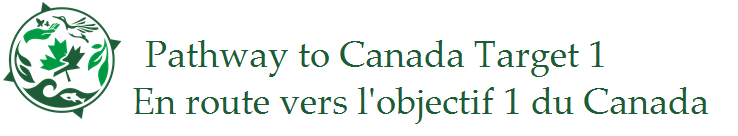 Criterion: Effective Means – 1 (PA=OECM)
Whether an activity should be excluded, controlled, and/ or managed depends on:
the objectives for the area
the nature and scale of the activity (and its potential impacts on biodiversity)
the governing authority’s capacity and willingness to manage activities 
The compatibility of activities should be considered in the context of conservation needs. 
Environmentally damaging industrial activities and infrastructure should be excluded from protected areas and OECMs (“incompatible activities”)
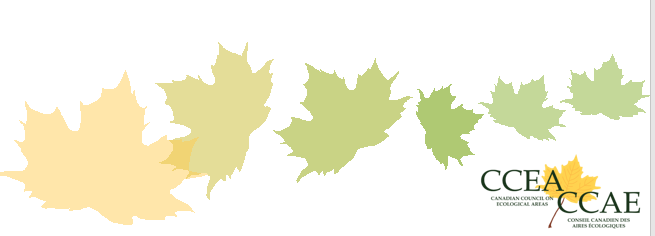 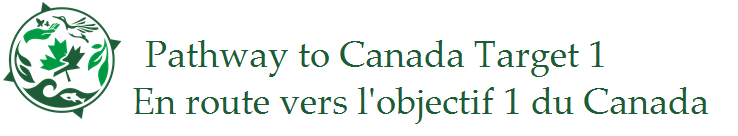 Criterion: Effective Means – 1 (PA=OECM)
Tourism and harvest of wildlife and plants may or may not be compatible with the in-situ conservation of biodiversity
For example:
low-intensity recreational activity will often be compatible in a public land context in resilient areas
recreational activity may not be compatible in trampling-sensitive plant communities or colonial bird nesting areas
limited, subsistence-level harvest of certain non-timber forest products may be a compatible activity whereas industrial-scale forestry is not
a small ‘island’ of suitable habitat within a larger inhospitable habitat matrix may function as an ‘ecological sink’ if species dependent on that ‘island’ are subjected to harvesting there
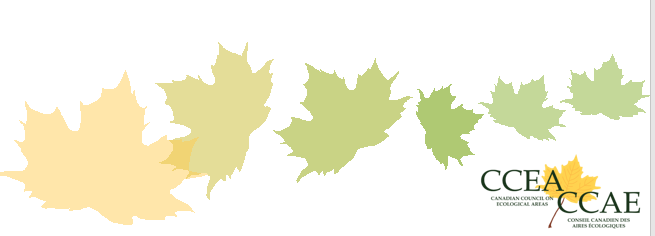 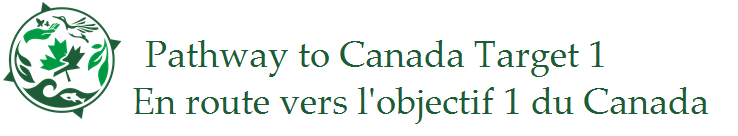 Criterion: Effective Means – 1 (PA=OECM)
In the Canadian context, the existence of subsurface rights held by a third party, is not, in and of itself, reason to rule an area out from further screening as a potential PA or OECM.
However, subsurface rights generally provide for a pathway to resource development should economically viable resources be present.  
Therefore, if subsurface rights exist or can be granted, there must be effective means to prevent/control/manage such that there is no significant impact on biodiversity within the biotic zone of the area
So,
directional drilling from outside an area may not compromise biodiversity
surface access or extraction from within an area likely to compromise biodiversity
Activities subject to EIA should meet an ‘in-situ conservation of biodiversity’ standard when evaluating significance of impacts
This is a higher standard than is typically applied in EIAs
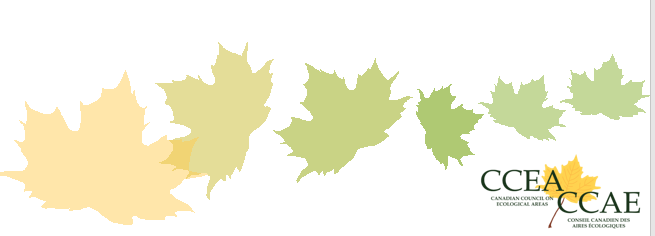 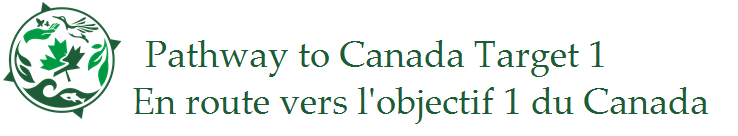 Criterion: Effective Means – 1 (PA=OECM)
An area managed to support protection of cultural values and customs of Indigenous Peoples in Canada consistent with rights enshrined in s.35 of the Constitution including subsistence uses, in ways that maintain or enhance ecological integrity, may also achieve the in-situ conservation of biodiversity as a whole.
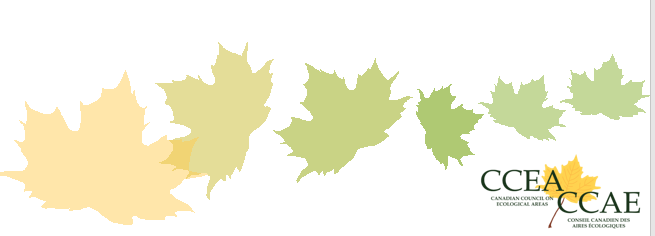 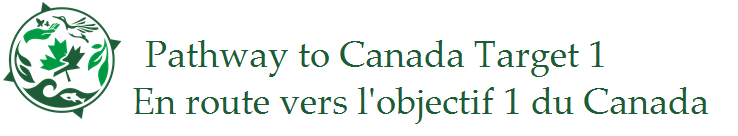 Criterion: Effective Means-2 (PA=OECM)
Having the ability to prevent and manage activities so that in-situ conservation of biodiversity can be achieved (Effective Means–1) is not the same as using this ability to ensure that incompatible activities do not occur. 
Effective Means-2 considers whether the governing authorities are compelled to ensure incompatible activities are excluded and potentially compatible activities are effectively managed such that positive biodiversity outcomes are achieved.
Whether an activity should be excluded or effectively managed depends on the nature of that activity (per Effective Means-1).
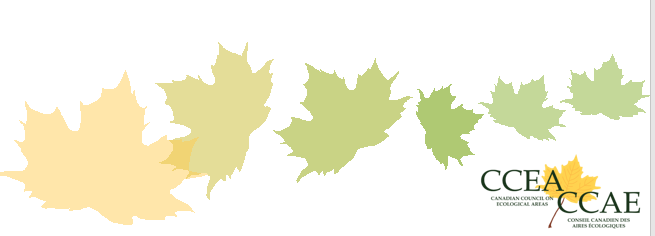 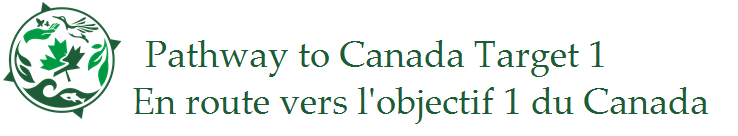 Criterion: Effective Means-2 (PA=OECM)
Incompatible activities are unlikely to occur:
when authorities are compelled to prevent them (usually by legal or other effective means) and 
when authorities are compelled to ensure that potentially compatible activities are managed effectively to have no or insignificant impact on conservation values
Sites could also meet the standard despite not having such provisions, if such activities are not likely to occur.
Must be able to prevent incompatible activities that could occur in future, even if they aren’t occurring now
Do not necessarily have to be able to prevent activities that are unlikely to occur in the future
Further investigation and explanation is needed to support a decision that an incompatible activity is unlikely to occur in the future
A site would not meet the criterion if incompatible activities:
are occurring or could be reasonably expected to occur in the future;
can not be prevented by legal or other effective means; and/or
cannot be managed or controlled to prevent negative impacts to the site’s biodiversity
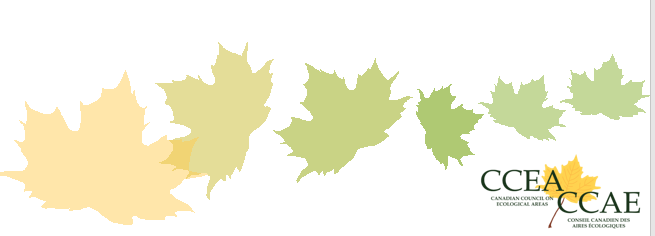 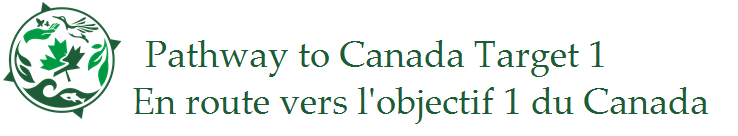 Effective Means – Interactions with other criteria
Often depend on multiple “Governing Authorities”
Must be in place for the “Long term” and year-round (“Timing”)
Must have sufficient “Scope of Objectives” and “Primacy of Objectives”
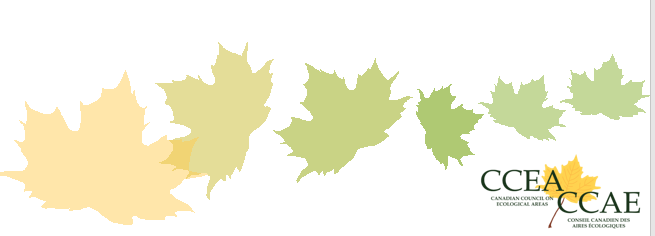 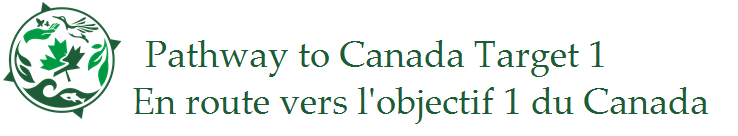 Criterion: Long-term (PA=OECM)
There are no guarantees that a protected area or OECM will be in place forever, but …
The intention is for them to be in place for the long-term and not easily reversed. 
“Long-term” means an intent of permanent protection/conservation which may be achieved in a variety of ways. 
“Not easily reversed” means that the conservation mechanism(s) are likely to endure over the long term due to the difficulty involved in rescinding them.
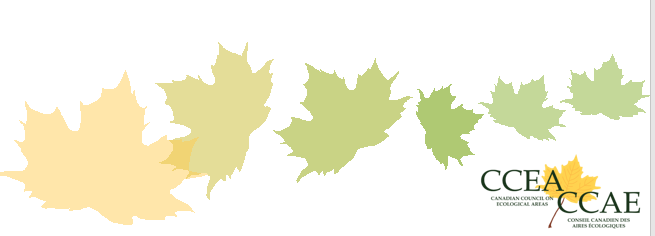 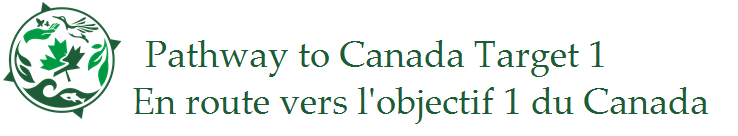 Criterion: Long-term (PA=OECM)
It is understood that there are instances where non-governmental entities may, in some jurisdictions, lack mechanisms for conservation in perpetuity. 
However, this should not be confused with a lack of willingness by one or more governing authorities to commit to long-term protection.
Mechanisms establishing protected areas and OECMs should have clear provisions speaking to “long-term” to distinguish them from areas that are either clearly intended to be temporary in nature, or for which there is no evident commitment to the long-term. 
Jurisdictions which lack mechanisms to enable long-term conservation under the full range of governance types may wish to consider developing additional conservation tools
Criterion: Long-term (PA=OECM)
The primary difference between column A and B is one of commitment versus probable outcome. 
Often, the mechanism will clearly express an intention of permanence and contain safeguards (e.g., requirement for a legislative process with public involvement; conservation easements with 999-year timeframe; measures that survive changes in policy direction or land tenure) that make reversal or modification difficult. 
If permanence is not a stated intent upheld by all relevant governing authorities, there should be a well-rationalized expectation that the area will continue to be conserved indefinitely.
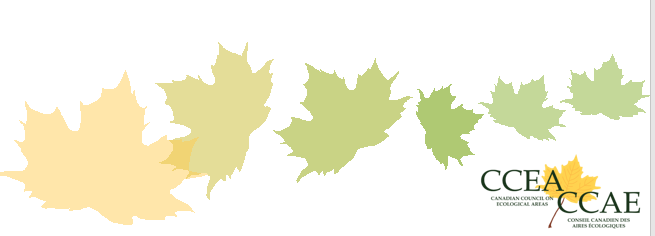 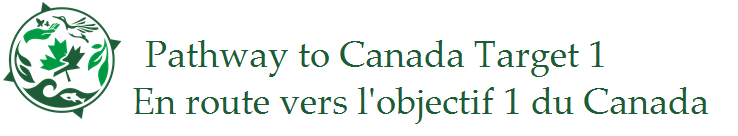 Criterion: Long-term (PA=OECM)
The degree of difficulty associated with reversing a mechanism can be assessed by considering such factors as:
Level of authority at which decisions are approved = e.g.,:
Parliament or legislature = very high difficulty
Cabinet or board = high difficulty
Minister or chair = moderate difficulty
Director or staff = low difficulty
Requirements for public involvement in the decision - e.g.,:
Public approval = high difficulty
Public consultation = moderate difficulty
No public involvement = low difficulty
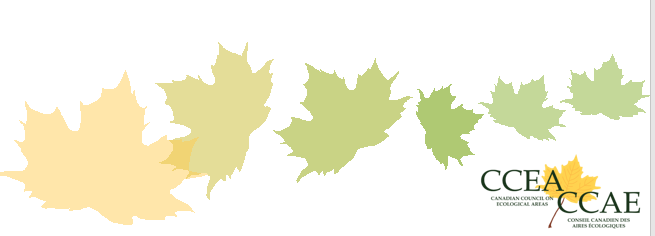 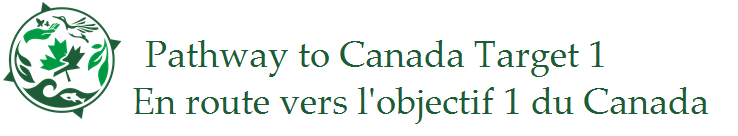 Criterion: Long-term (PA=OECM)
The degree of reversal difficulty can also be assessed by considering:
Number of governing authorities needing to agree:
multiple governing authorities = high difficulty
single authority = potentially lower difficulty, but depends on the mandate of the authority (e.g., for-profit company easier than government protected area agency)
Primary mandate of governing authority – e.g.,:
Non-profit charitable conservation organization might need to change by-laws and risk charitable status (higher difficulty)
For-profit resource company may only need to change an internal policy or divest itself of property (lower difficulty)
For landowners, whether conservation mechanisms are:
legally binding on them and all subsequent owners (high difficulty)
voluntary measures which require ongoing landowner consent, including ongoing consent of any subsequent owners (low difficulty)
The intent of all relevant “Governing Authorities” as it relates to “Long-term” needs to be determined
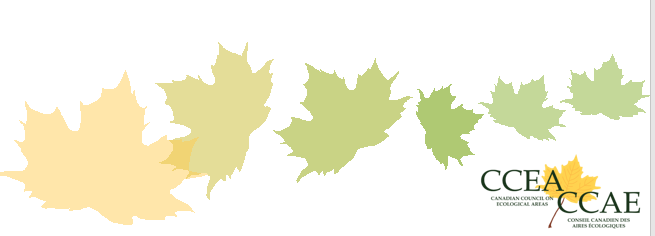 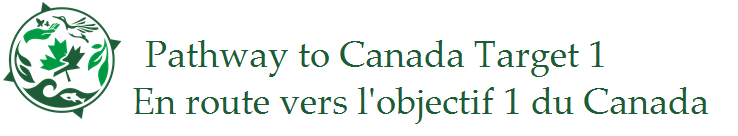 Criterion: Long-term (PA=OECM)
Where they exist, track records of success or failure of mechanisms or classes of mechanisms should be used to assess long-term durability.
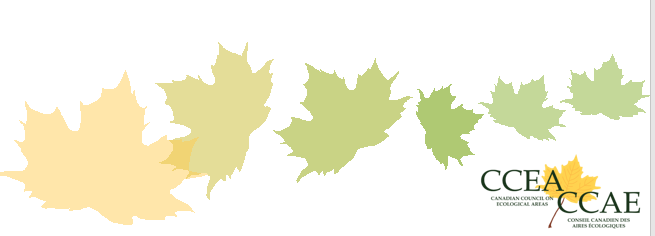 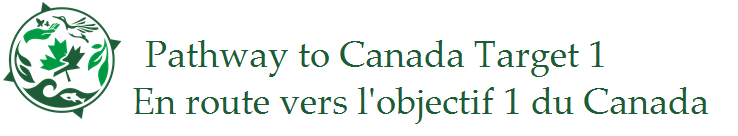 Criterion: Timing (PA=OECM)
The mechanisms effecting conservation should be in effect year-round for both protected areas and OECMs.
Measures that only provide protection during part of the year and potentially allow for environmental degradation the rest of the year do not, on their own, achieve in-situ conservation of biodiversity. 
In some cases, seasonal mechanisms (e.g., a seasonal hunting closure) may be ‘stacked’ with other mechanisms that combine to provide year-round in-situ conservation of biodiversity. 
In such cases, the “mechanism” to be evaluated is the ‘stack’ – all mechanisms taken together.
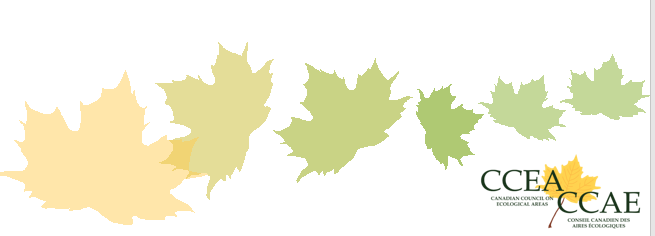 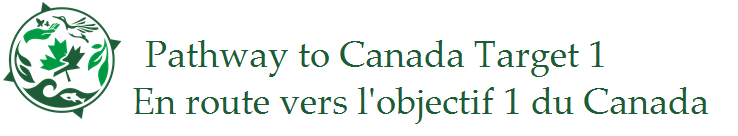 Criterion: Timing (PA=OECM)
“Seasonal measures” should not be confused with measures that lack sufficient scope, primacy, effectiveness, or governance authority to effectively conserve biodiversity.
For example, a seasonal hunting closure may have no effect on land use, so in addition to not being in place year-round, it may lack: 
sufficient scope of objectives (to conserve biodiversity as a whole)
sufficient ability to prevent/control/manage activities which could degrade biodiversity (Effective Means 1 & 2)
sufficient commitment from all relevant governing authorities (e.g., private landowner, mining agency & rightsholders, etc.) to objectives consistent with long-term in-situ conservation of biodiversity
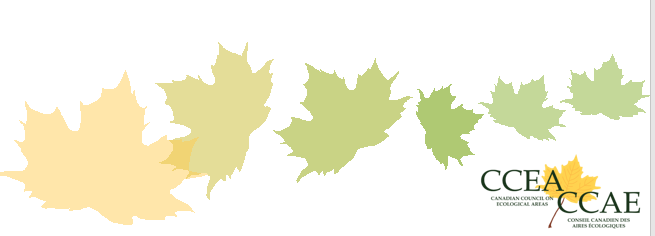 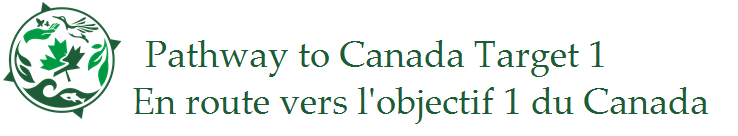 Criterion: Primacy of Objectives (PA≠OECM)
Protected area: 
must have nature conservation objectives, and these must be primary and overriding in cases of conflict with other objectives (IUCN 2008). 
OECM:
 must have objectives which, regardless of their purpose, must not conflict with the in-situ conservation of biodiversity. 
PAs must have primary conservation objectives while OECMs must deliver the effective in-situ conservation of biodiversity, regardless of their objectives. 
Areas that are simply intact for the time being, without any objectives, governance, and management to ensure long-term in-situ conservation, will fall short on “primacy” and several other criteria.
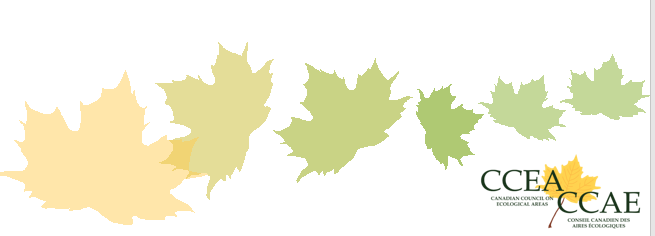 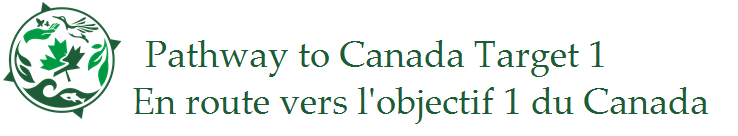 Criterion: Primacy of Objectives (PA≠OECM)
It is not always clear which objectives have primacy and when, and whether all relevant governing authorities are in agreement:
not all objectives for an area may be stated in governing documents;
priorities among competing objectives may not be clear. 

Evaluators of potential protected areas and OECMs should be alert for:
inconsistencies between stated objectives and the type and scale of activities allowed (i.e., stated objectives and evident intent are contradictory); and
situations where different governing authorities place primacy on different and conflicting objectives.
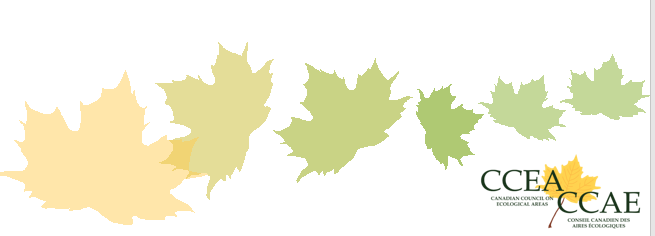 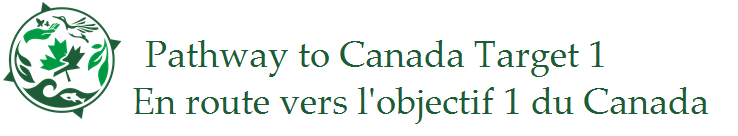 Criterion: Primacy of Objectives (PA≠OECM)
Inconsistencies between stated objectives and evident intent suggest that there may be implied objectives whose primacy relative to nature conservation must be determined. 
It may require careful scrutiny of:
legal basis
policies
management documents
operational practices
discussions with all relevant governing authorities 
	to understand the degree to which objectives compatible with conservation 	prevail in cases of conflict
For OECMs, the primacy of objectives compatible with conservation must be expected to endure. This requires consideration of both whether the primary objectives, and the means of achieving them, are stable and unlikely to change in ways that conflict with biodiversity conservation.
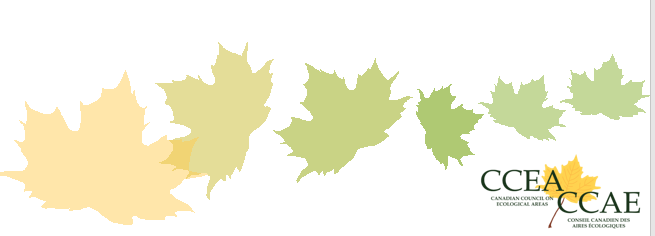 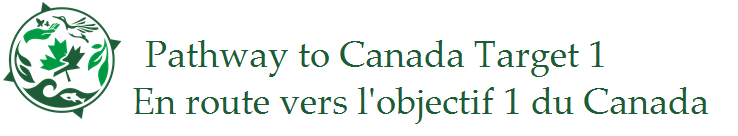 Criterion: Primacy of Objectives (PA≠OECM)
For example:
an area whose objective of drinking water supply is achieved by maintaining intact natural forest cover and limiting human access may meet the primacy criterion (if the “long-term” criterion is satisfied)
an area whose objective of drinking water supply is achieved by forestry management practices designed to limit organics and loss of water to evapotranspiration would not meet the primacy criterion
an area whose objectives are currently met by maintaining an intact ecosystem, but which could also be met by management interventions that compromise biodiversity, should be carefully assessed to determine the likelihood that a compatible management regime will continue
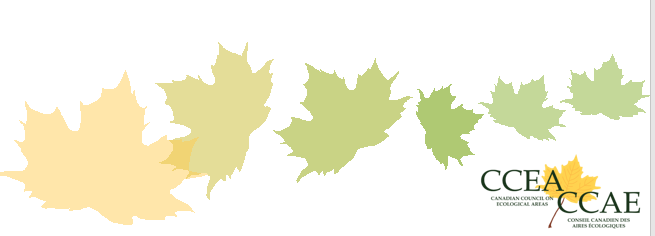 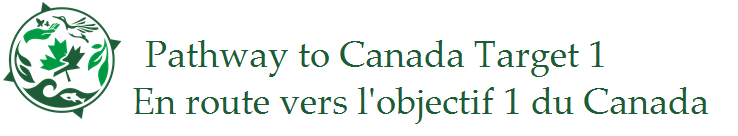 Criterion: Scope of Objectives (PA≠OECM)
The in-situ conservation of biodiversity as defined by the CBD refers to the protection/conservation of ecosystems, natural habitats and/or species in their natural surroundings. 
For protected areas, there must be objectives for the conservation of biodiversity as a whole, or for conservation of a subset of biodiversity or Indigenous values that is accomplished through the in-situ conservation of biodiversity. 
For OECMs, the area may or may not have objectives for the conservation of biodiversity, but objectives must exist, and they must be consistent, whether intentionally or otherwise, with the in-situ conservation of biodiversity.
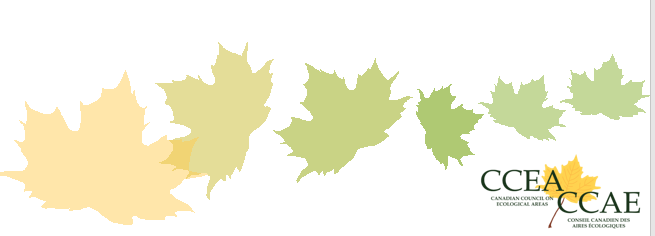 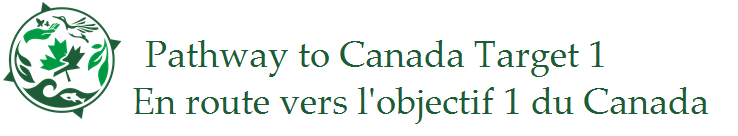 Criterion: Scope of Objectives (PA≠OECM)
In some instances, objectives may focus on a selected subset of biodiversity, such as an endangered species or a habitat type. 
Such areas may or may not meet criteria for protected areas or OECMs, depending on the circumstances. 
If the conservation approach to an area harbouring an endangered species is to protect both the species and the ecosystem of which it is a part, the site may be a protected area or OECM. 
However, if the approach is to protect only a small subset of biodiversity (e.g., burrowing owls and their burrows) while allowing other components of the ecosystem to be compromised, the site is not a protected area or an OECM.
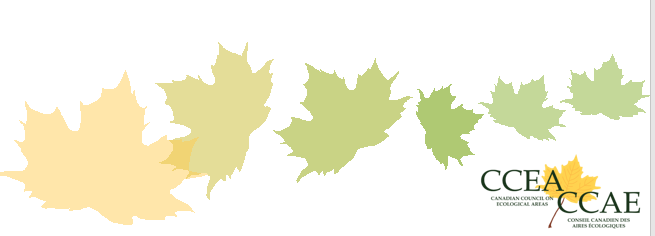 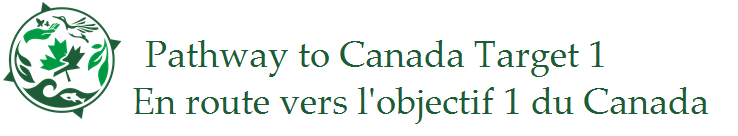 Criterion: Scope of Objectives (PA≠OECM)
In other cases, the objectives of the area may be to conserve Indigenous cultural practices and values that are not exclusively limited to biodiversity. 
Indigenous traditions and cultural practices, grounded in Indigenous knowledge systems, are interwoven with Indigenous approaches to managing ecosystems and reflect the reciprocal relationship between Indigenous Peoples and the environment. 
This means that protecting Indigenous cultural practices and values in Canada in many cases can only be achieved through the protection of biodiversity as a whole.
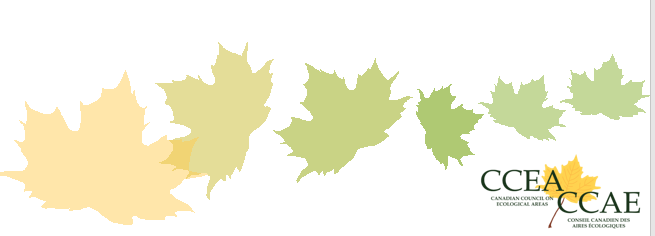 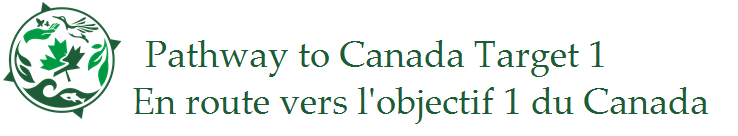 Criterion: Scope of Objectives (PA≠OECM)
In addition, Indigenous Peoples have inherent rights enshrined in the Canadian Constitution to lands and waters that must be respected in all conservation areas. 
An area managed to conserve cultural practices and values of Indigenous Peoples, including use of species and ecosystem components, in ways that do not compromise ecological integrity, may also achieve the in-situ conservation of biodiversity as a whole.
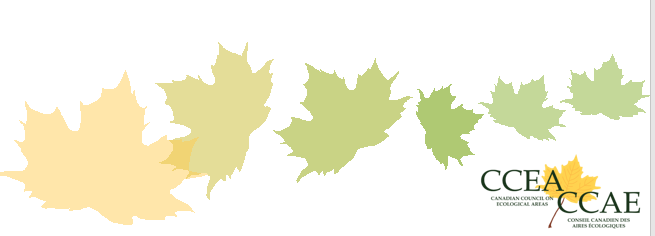 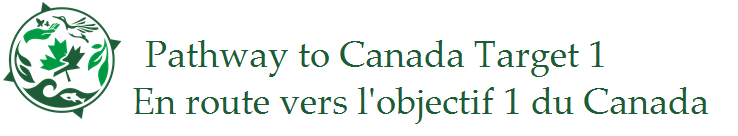 Criterion: Governing Authorities (PA≠OECM)
The relevant governing authorities include all organizations, agencies, owners, and right-holders having responsibilities for activities that may impact biodiversity in an area. 
They have the responsibility for permitting, prohibiting, granting, or otherwise determining what activities may take place inside the area. 
Different rights, responsibilities, objectives, and priorities may be held by different:
federal, provincial, territorial, Indigenous, and municipal governments
departments within the same level of government
private land-owners, land or resource rights-holders, quasi-governmental agencies, and other actors. 
For clarity, private governance authorities may include non-governmental organizations, corporations, for-profit owners, and research or religious organizations.
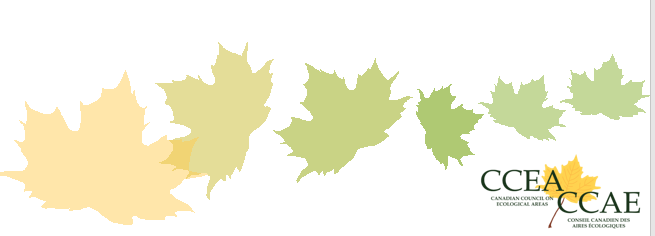 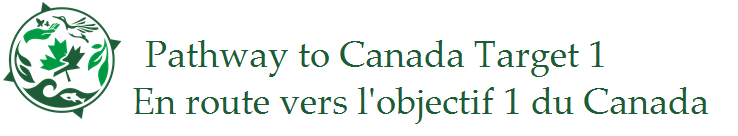 Criterion: Governing Authorities (PA≠OECM)
Sometimes, administrative control over all activities that may impact biodiversity in an area has been acquired by one organization, such as a protected area or park agency. 
In more complex cases, control may be divided among several relevant governance authorities.
It’s not always obvious who all the relevant governing authorities are, but they must be identified in order to evaluate an area.
For example:
a landowner
a conservation rights-holder (e.g., a land trust holding a conservation easement)
a provincial or territorial resource agency (e.g., for subsurface resource rights)
a provincial or territorial wildlife agency (e.g., for wildlife harvesting rights), and
federal agencies with responsibility for particular species (e.g., migratory birds or anadromous fish) 
	may all, in effect, be governing authorities for an area, even though only one or 	two might see themselves as the primary management authorities.
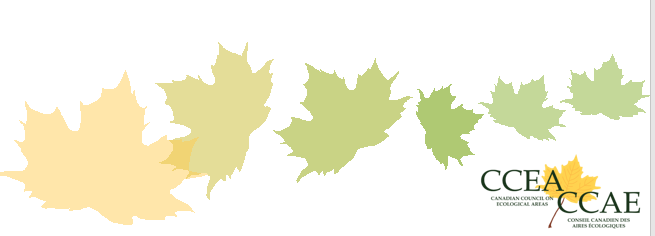 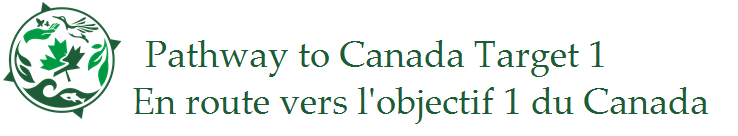 Criterion: Governing Authorities (PA≠OECM)
This can lead to situations where the objectives of a primary conservation authority may be undermined by another authority with conflicting objectives (e.g., a mining agency granting a mining permit in a protected water supply area). 
All relevant governing authorities need to be on board with, or at least act in a manner consistent with, objectives and a management regime that result in the in-situ conservation of biodiversity.
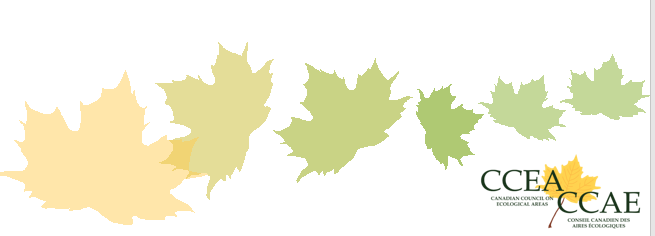 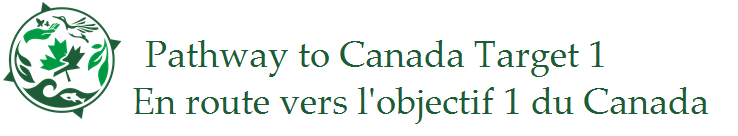 Criterion: Biodiversity Conservation Outcomes (PA≠OECM)
Effectiveness at achieving biodiversity outcomes helps define both protected areas and OECMs. 
By definition, protected areas must be “… managed … to achieve … the long-term conservation of nature…”. 
Similarly, OECMs have “effective” right in the name; they should deliver the effective in-situ conservation of biodiversity, regardless of management objectives.
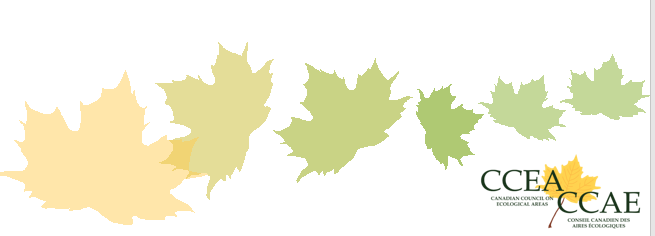 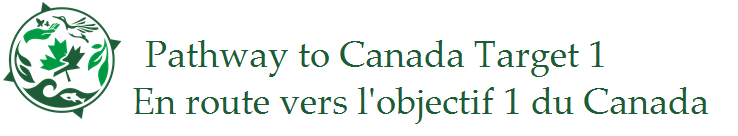 Criterion: Biodiversity Conservation Outcomes (PA≠OECM)
As well, protected areas and OECMs should have important biodiversity values. 
Their recognition should include the identification of the range of biodiversity attributes for which the sites are considered important - e.g.:
communities of rare, threatened or endangered species;
representative natural ecosystems; 
range restricted species; 
key biodiversity areas; 
areas providing critical ecosystem functions and services; 
areas for ecological connectivity;
etc. 
They should be capable of maintaining their conservation value over time. Size, shape, the dedication of resources to effective management, integration within broader networks and landscapes/seascapes, etc., play a role.
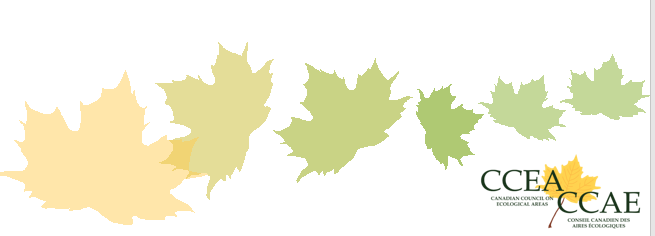 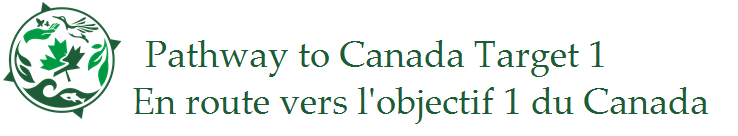 Criterion: Biodiversity Conservation Outcomes (PA≠OECM)
How can we determine whether an area is effectively conserving biodiversity in situ? 
Areas should have direct evidence of biodiversity outcomes, including:
the condition of habitats and ecological processes; 
species abundances;
impacts of invasive species;
effects of ecological isolation;
etc.
In the absence of robust monitoring data, other information should be used in the screening process. Conservation outcomes may be able to be inferred from:
species abundance information (e.g. surveys or harvesting reports); 
discussions with site managers and knowledge holders;
management effectiveness assessments.
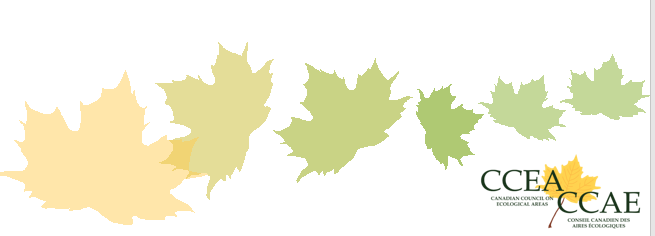 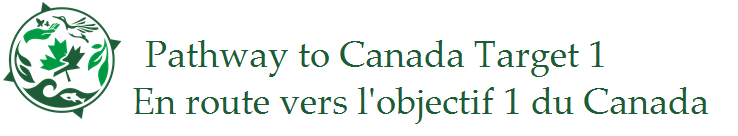 Criterion: Biodiversity Conservation Outcomes (PA≠OECM)
In some cases, conservation outcomes may also be inferred from current uses and their expected impacts, or, in the absence of current-use knowledge, from an understanding of allowed and prohibited uses. 
In some cases, such as for larger remote areas with little human use, remotely sensed information (e.g. satellite imagery) may help inform whether conservation outcomes are likely being achieved. 
Understanding conservation outcomes implies that reference or desired conditions can be defined, or at least that baselines can be established against which future conditions can be compared. 
Protected areas should usually aim to maintain or, ideally, increase the degree of naturalness or ecological integrity of the ecosystem being protected.
The lower the quality of information on biodiversity outcomes, the less confident one can be that an area is effective.
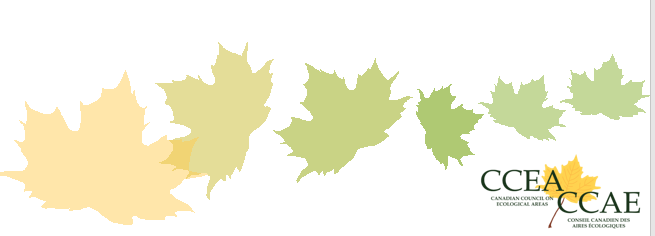 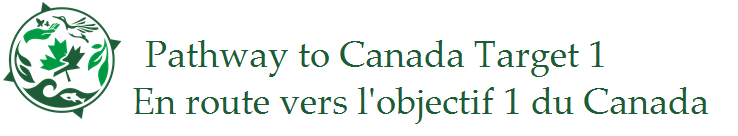 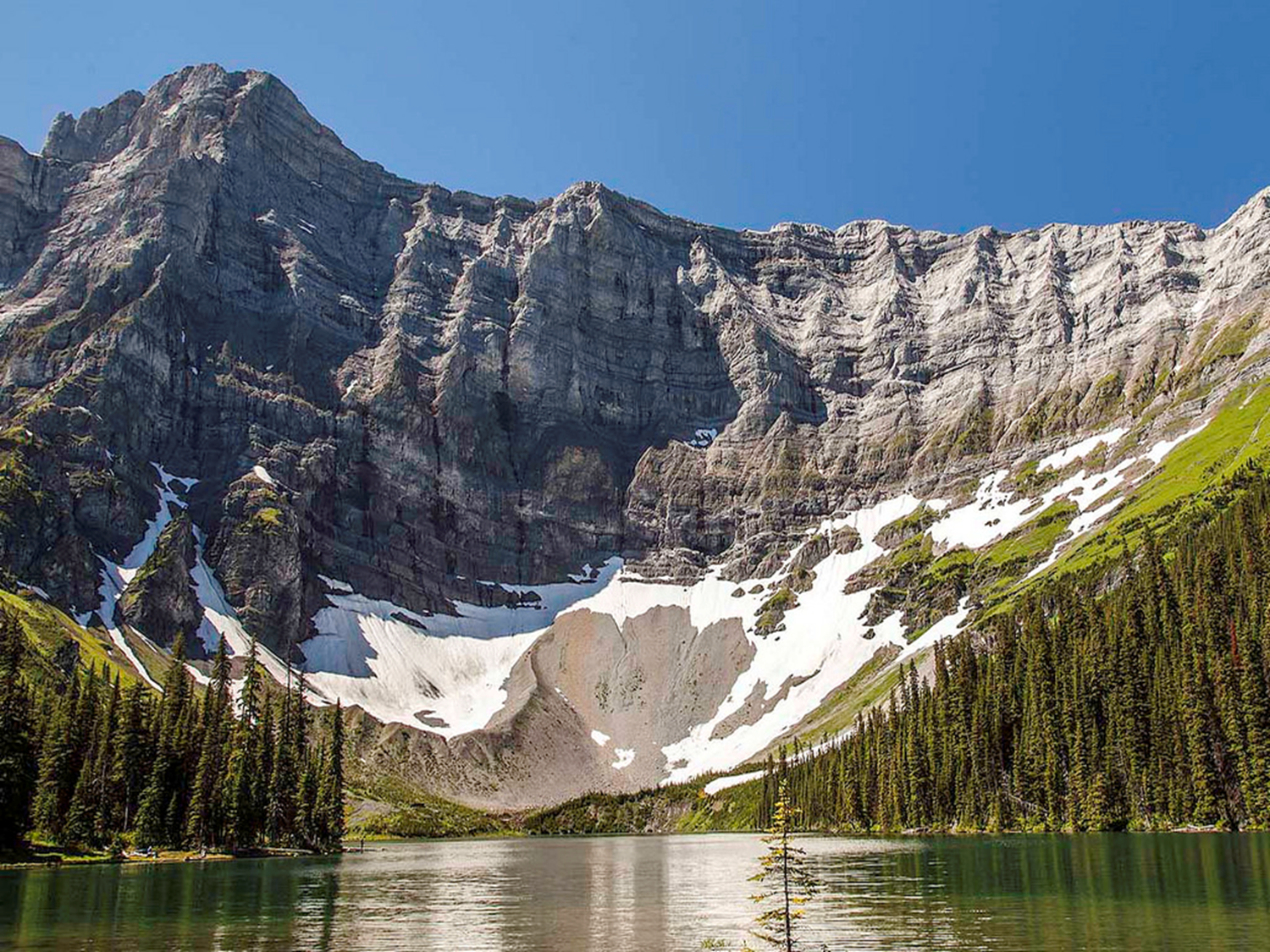 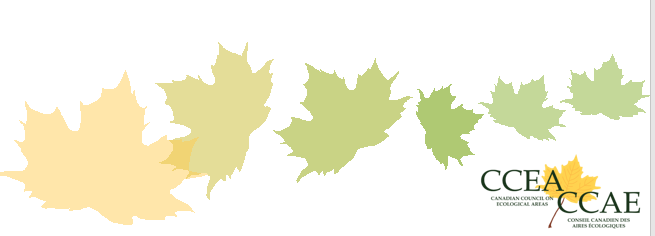 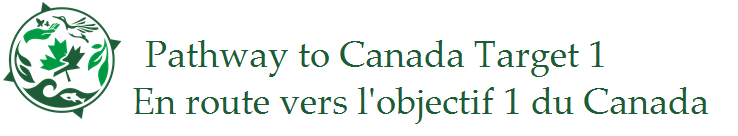